Радон – друг или враг?
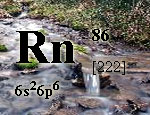 Сигаева В.В., учитель физики
Эрнест Резерфорд (1871-1937гг.)
Процесс образования изотопов радона
Источники радона
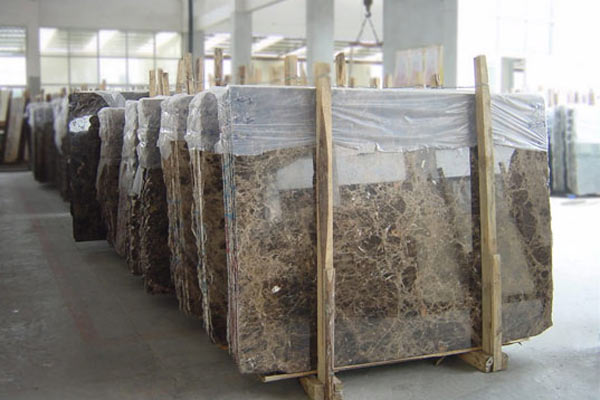 Концентрация радона в воздухе зависит в первую очередь от:
1. Геологической обстановки - так граниты и уголь, в которых много урана, являются активными источниками радона, в тоже время над поверхностью морей радона мало. Перед землетрясениями наблюдается повышение концентрации радона в воздухе, благодаря более активному обмену воздуха в грунте ввиду роста микросейсмической активности;

2. От погоды (во время дождя микротрещины, по которым радон поступает из почвы, заполняются водой. Снежный покров также препятствует доступу радона в воздух).
Поступление радона в дом
Концентрация радона в помещениях
Доза внутреннего облучения
санатории
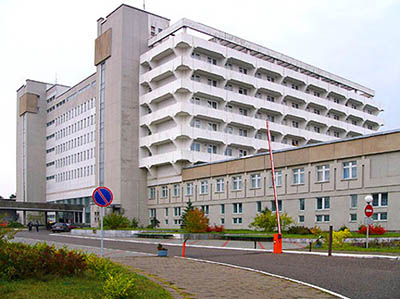 Радоновые ванны
Радон используют для лечения заболеваний:
1)Центральной нервной системы
2)Опорно-двигательного аппарата 
3)Половых органов
4)Сердечно - сосудистой системы
Прибор для измерения объемной активности радона РРА-01М-03
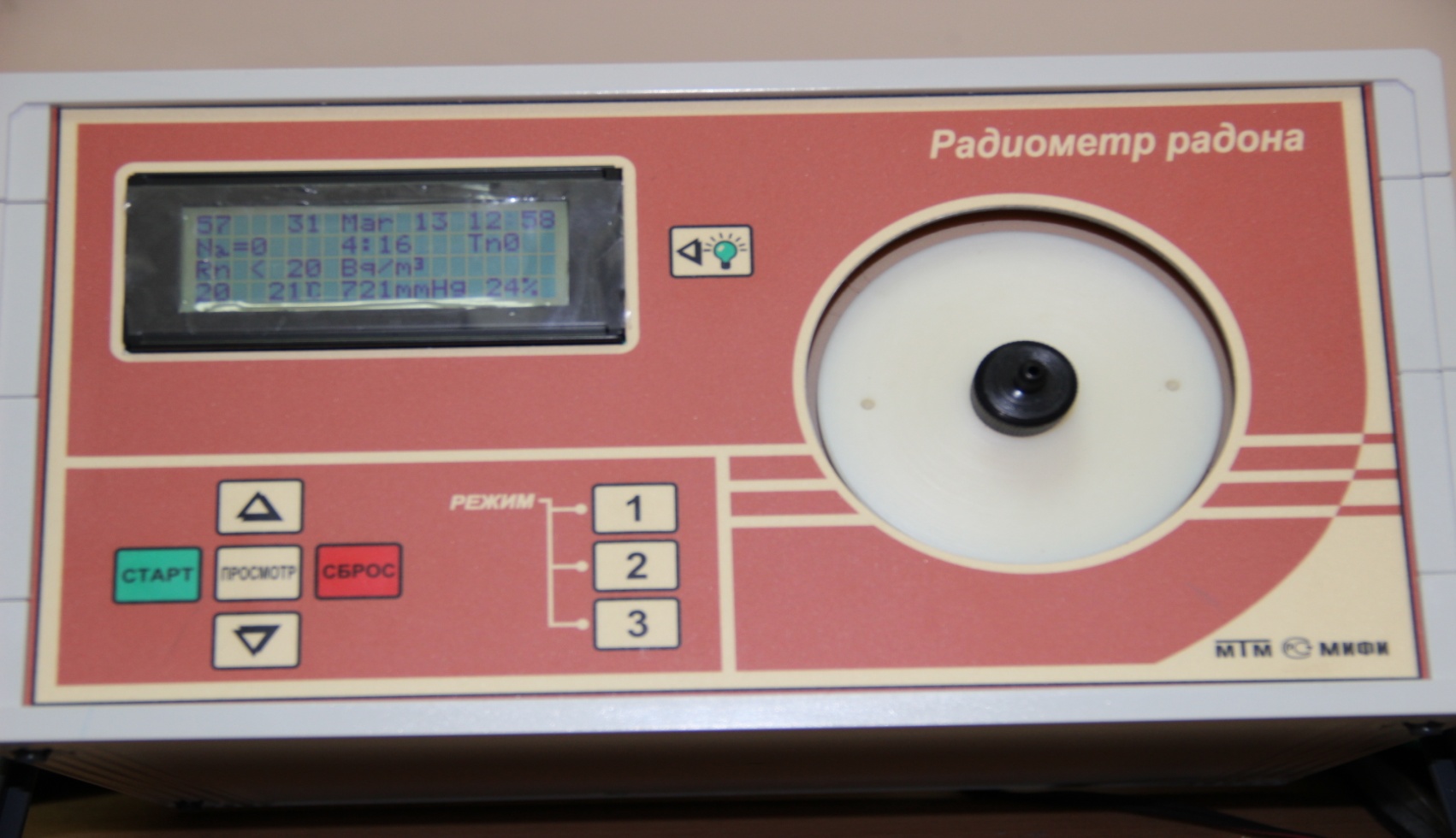